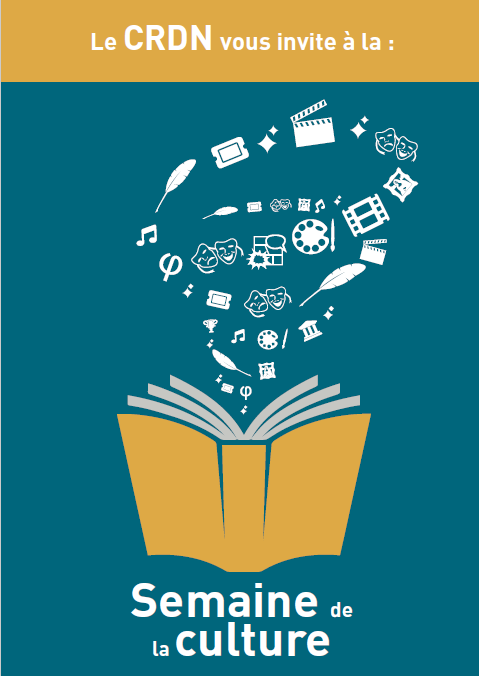 Semaine de la culture

Exposition de livres 
du mardi 28 au jeudi 30 novembre
en salle des ouvrages du CRDN

Thématique du mois : 
La philosophie

N’hésitez pas à venir
emprunter des ouvrages !
Philosophie au CRDN / généralités (12.3)
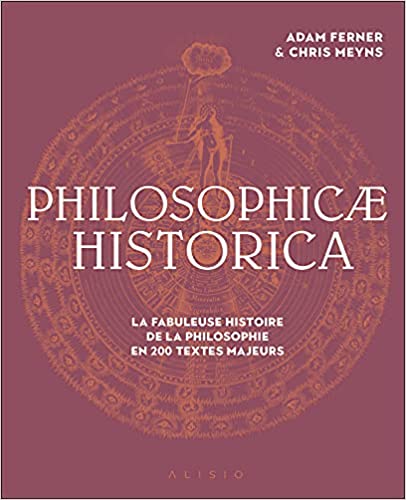 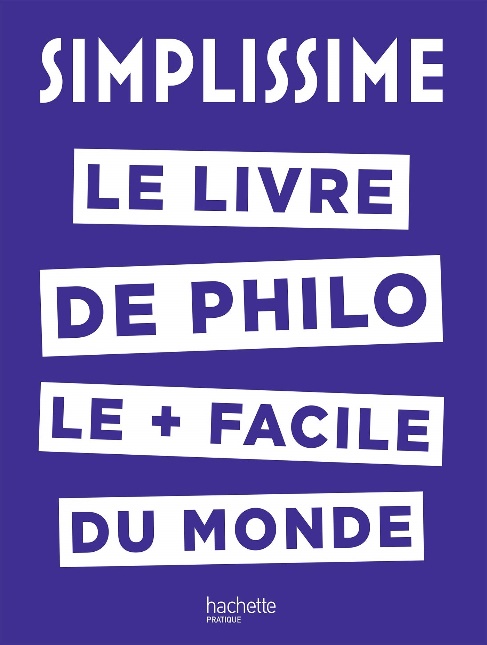 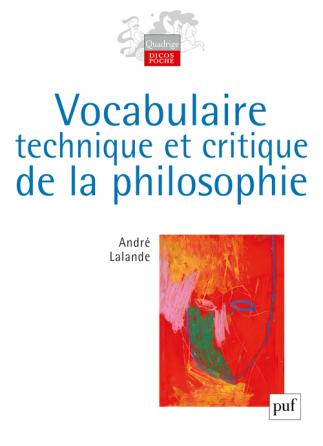 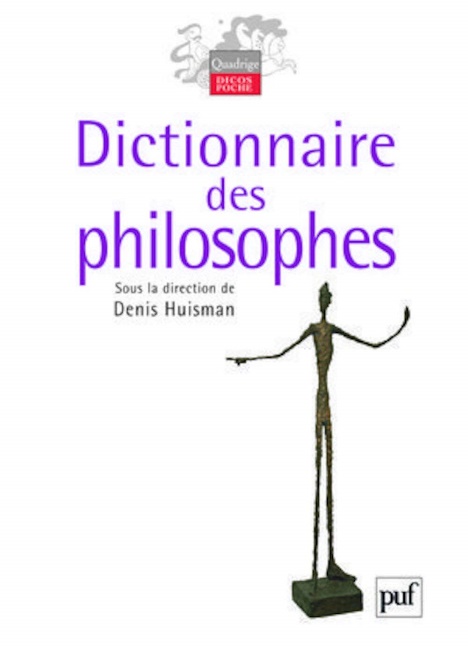 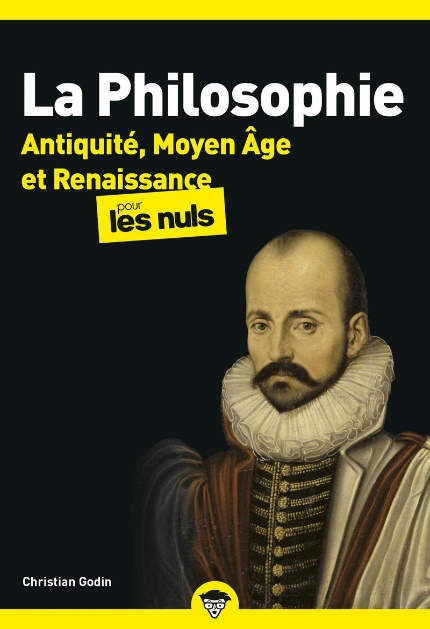 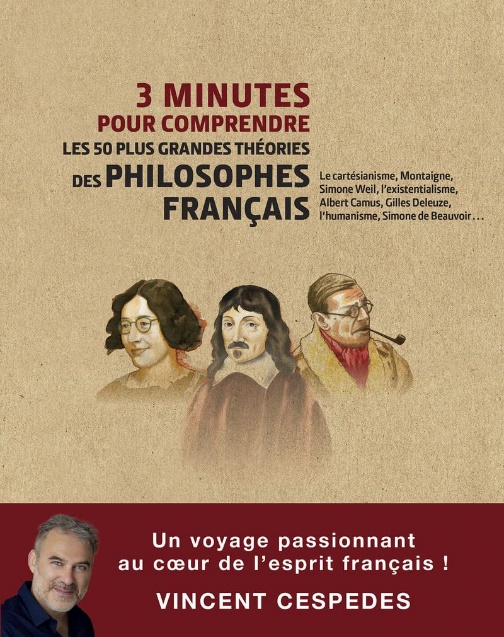 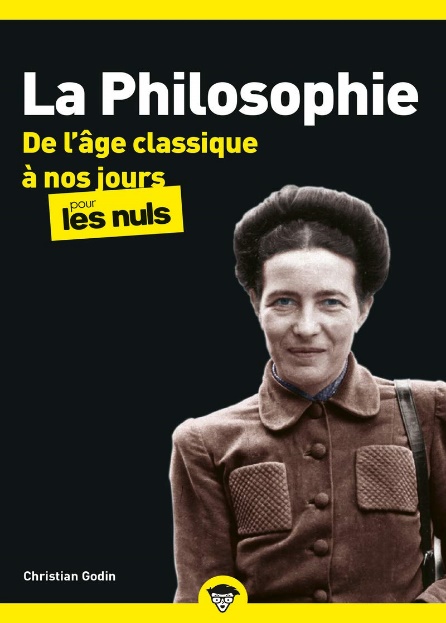 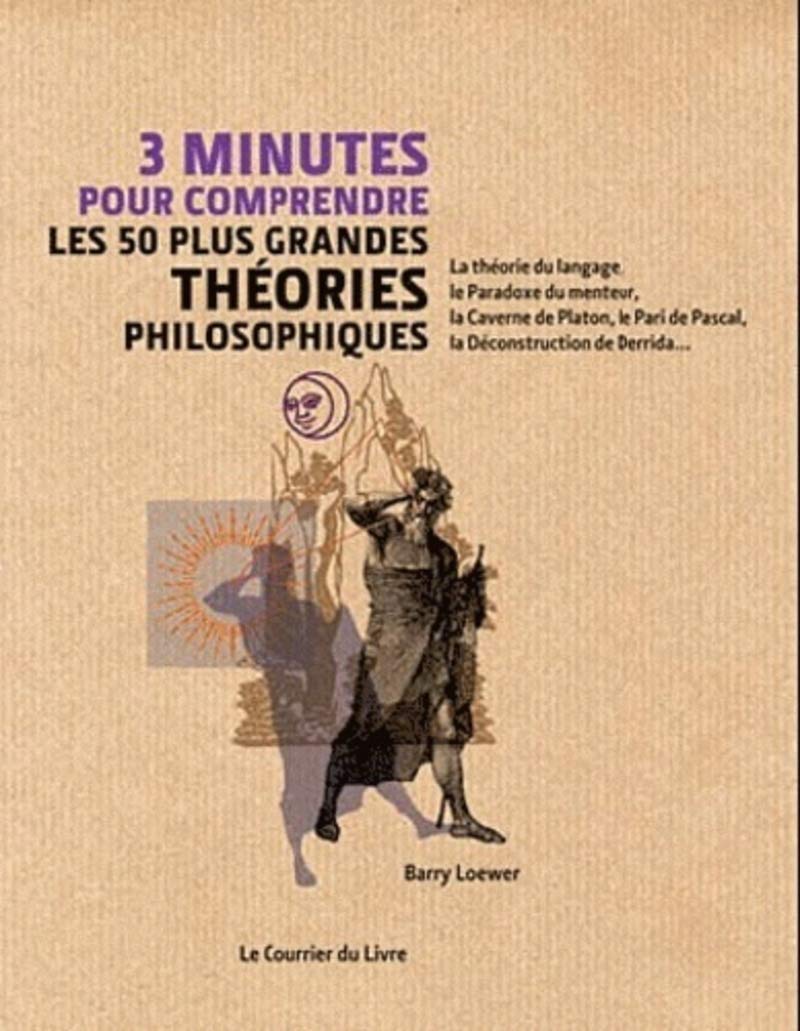 Philosophie antique au CRDN (12.311)
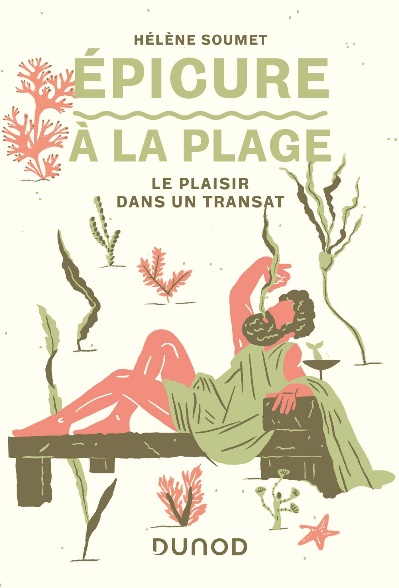 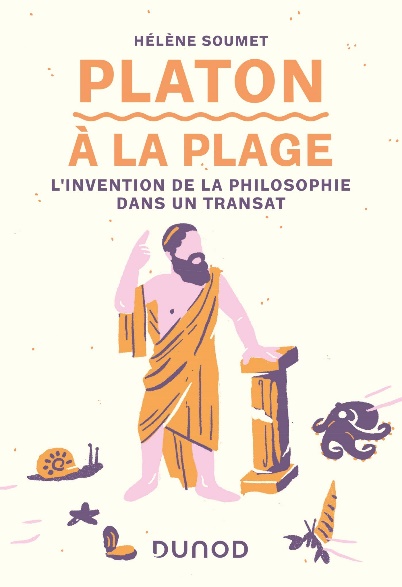 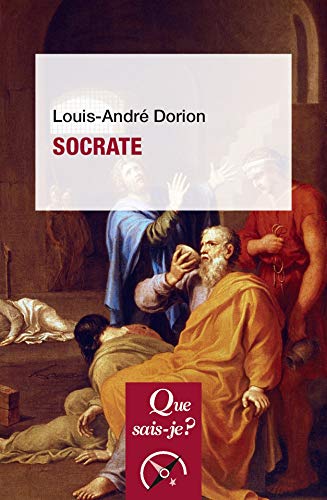 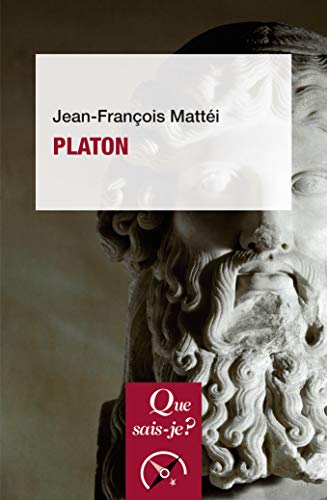 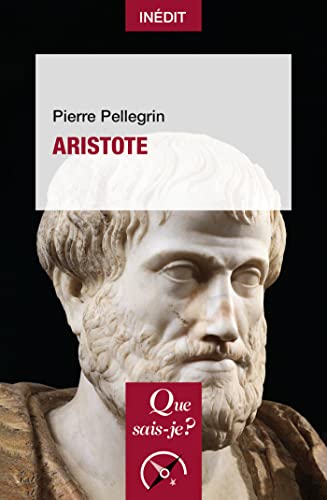 Philosophie classique au CRDN  (12.312)
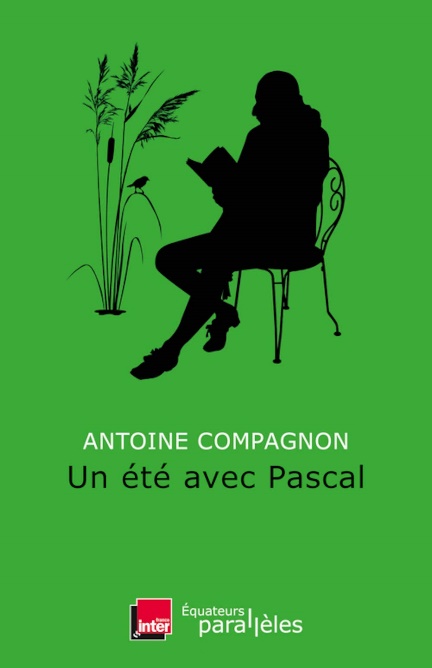 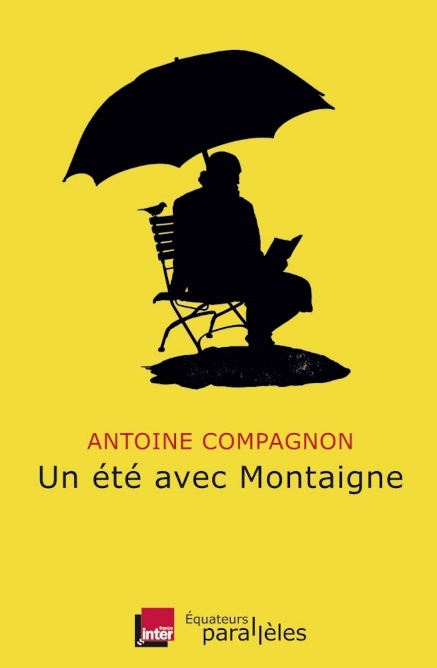 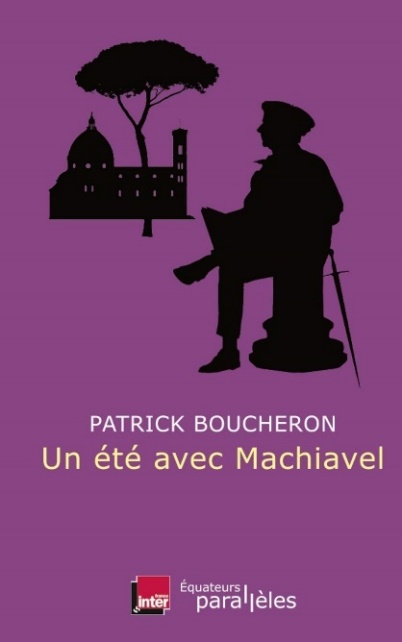 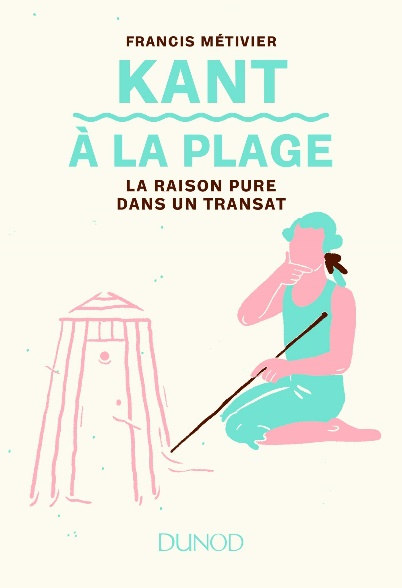 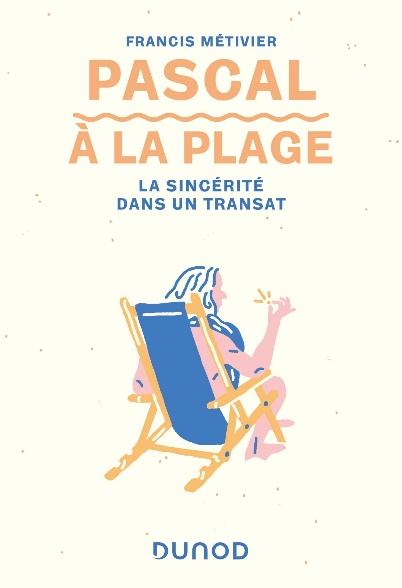 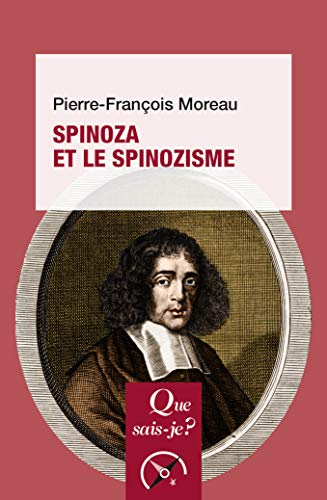 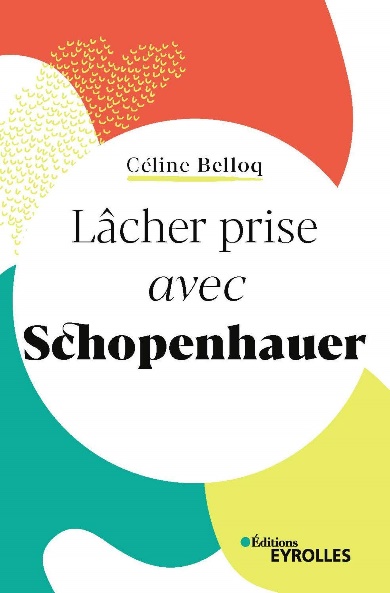 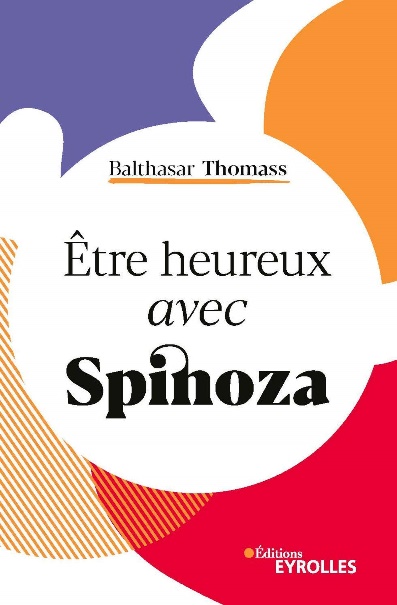 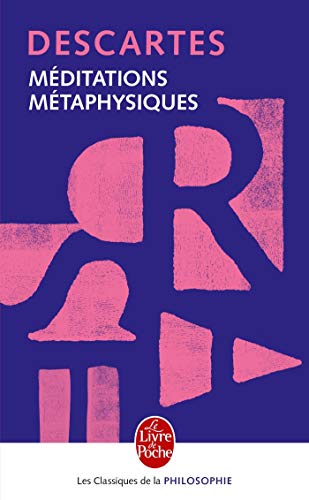 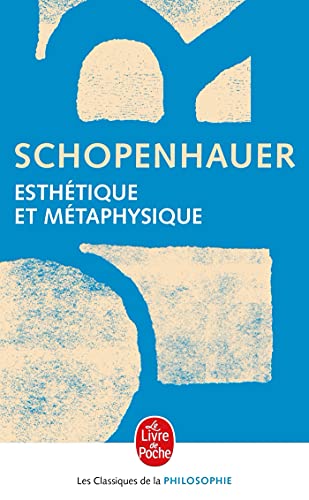 Philosophie moderne au CRDN (12.313)
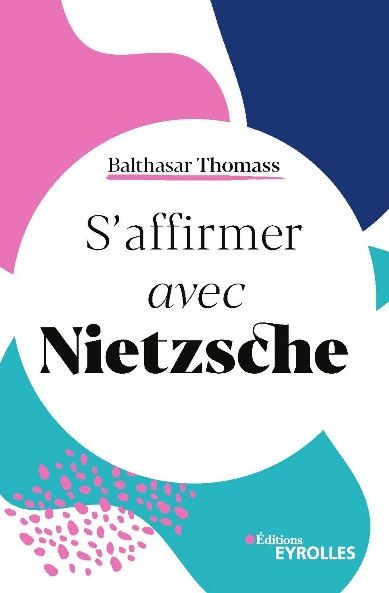 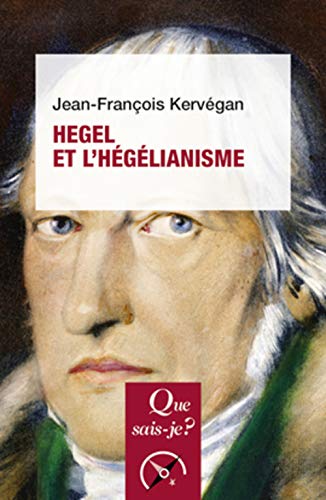 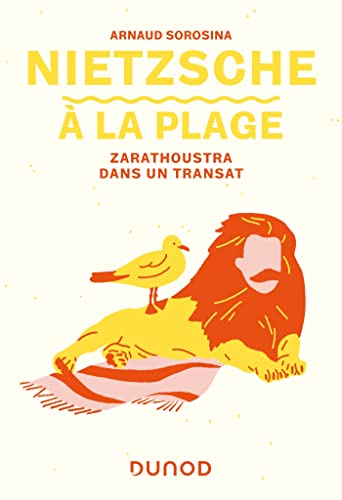 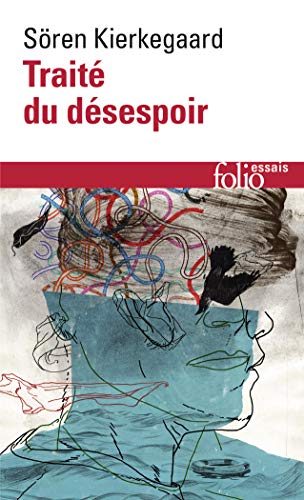 Philosophie contemporaine au CRDN (12.314)
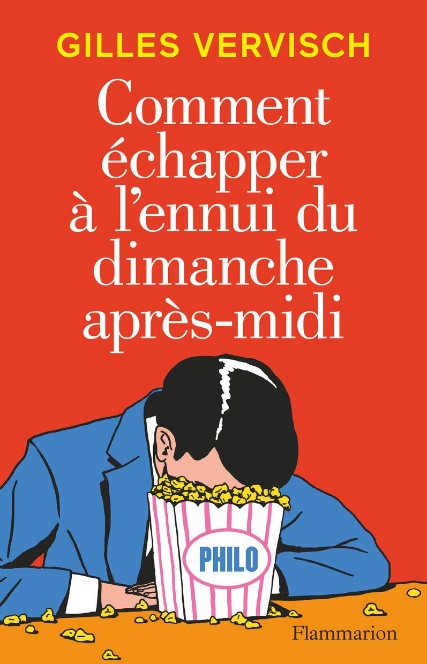 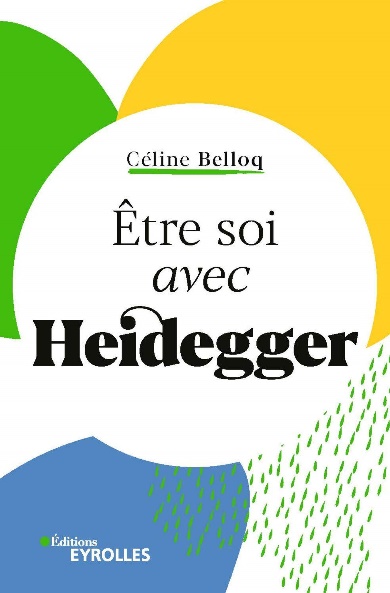 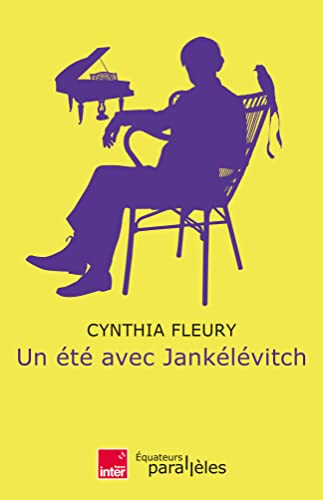 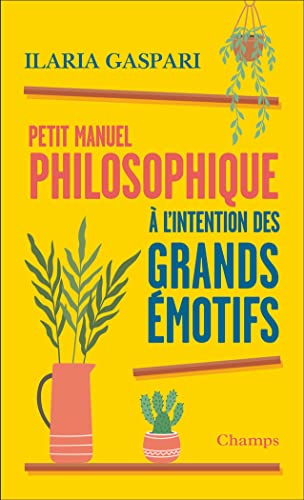 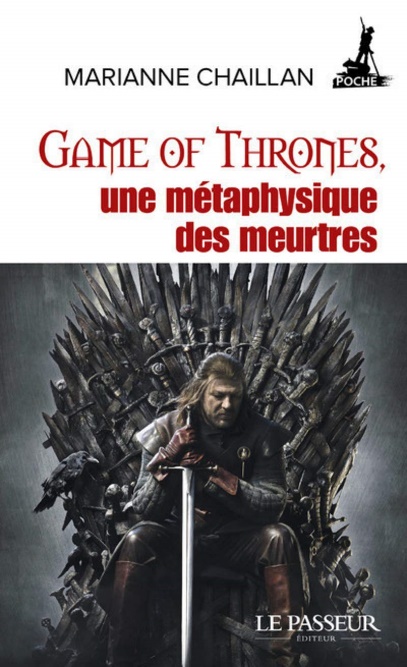 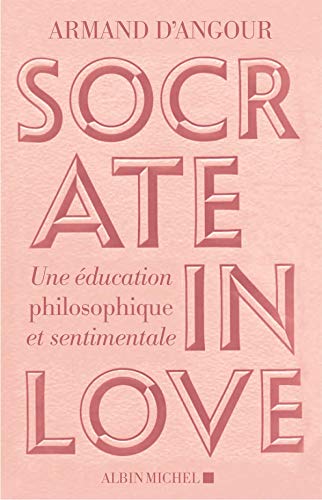 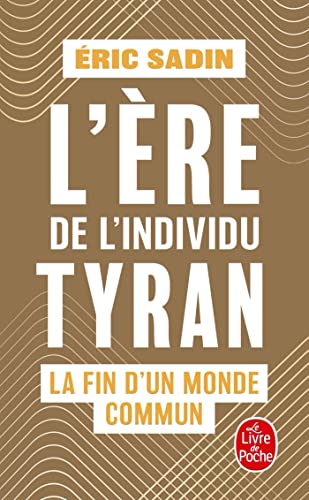 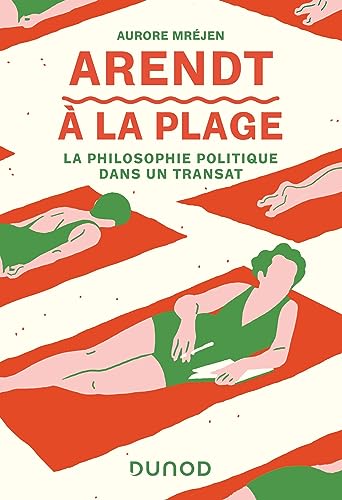 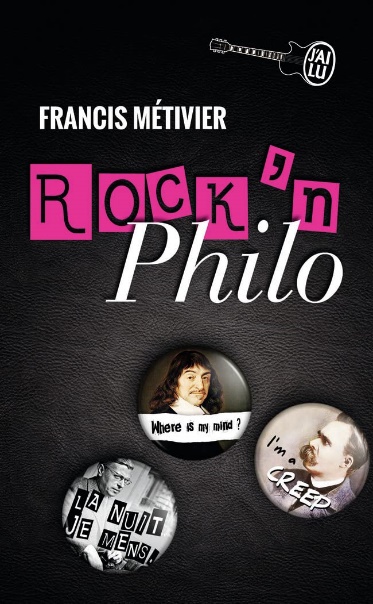 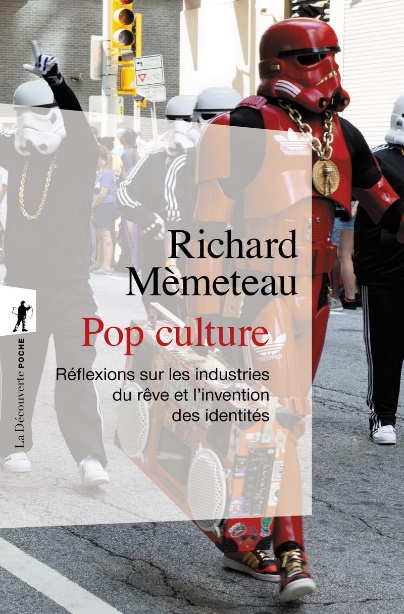 Philosophie au CRDN / sciences (12.33)
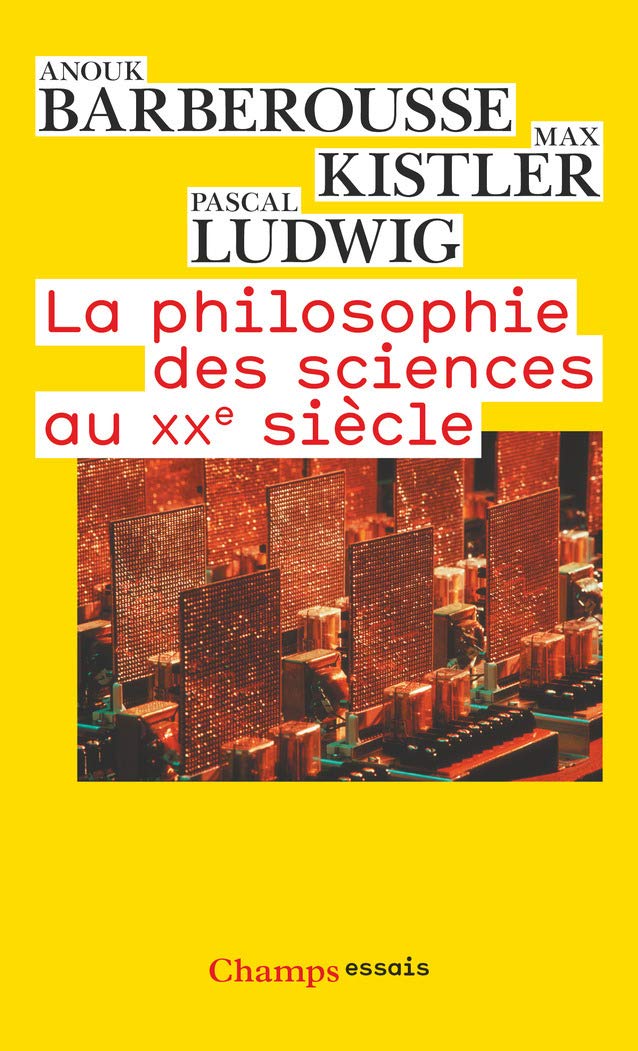 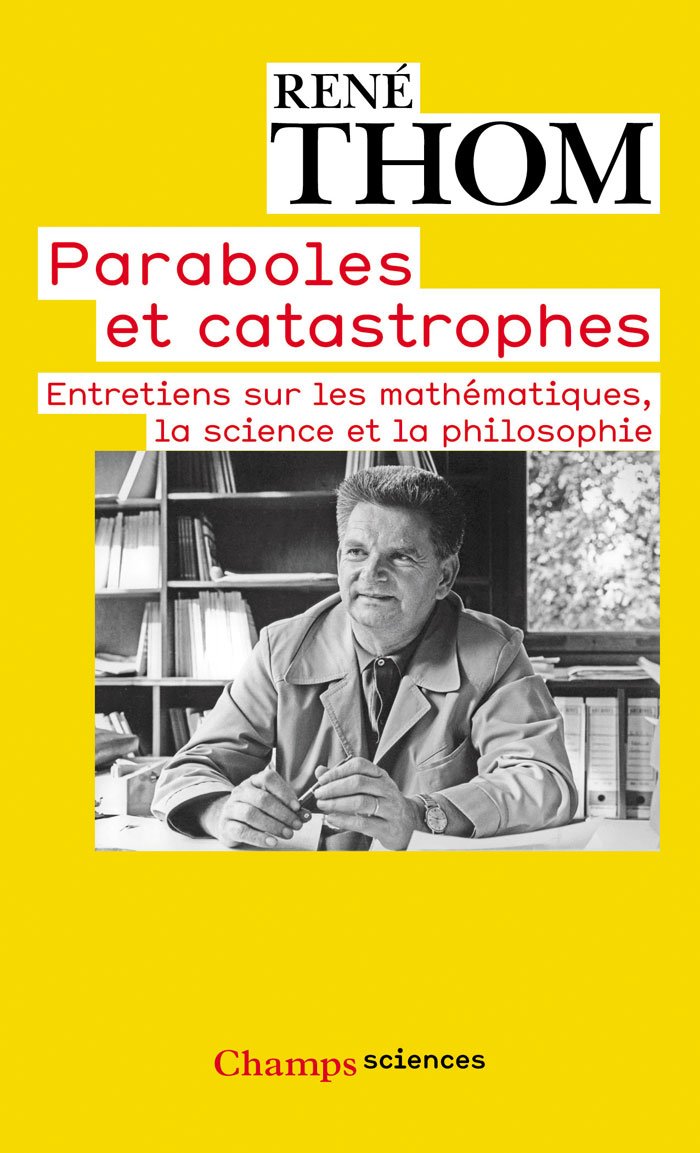 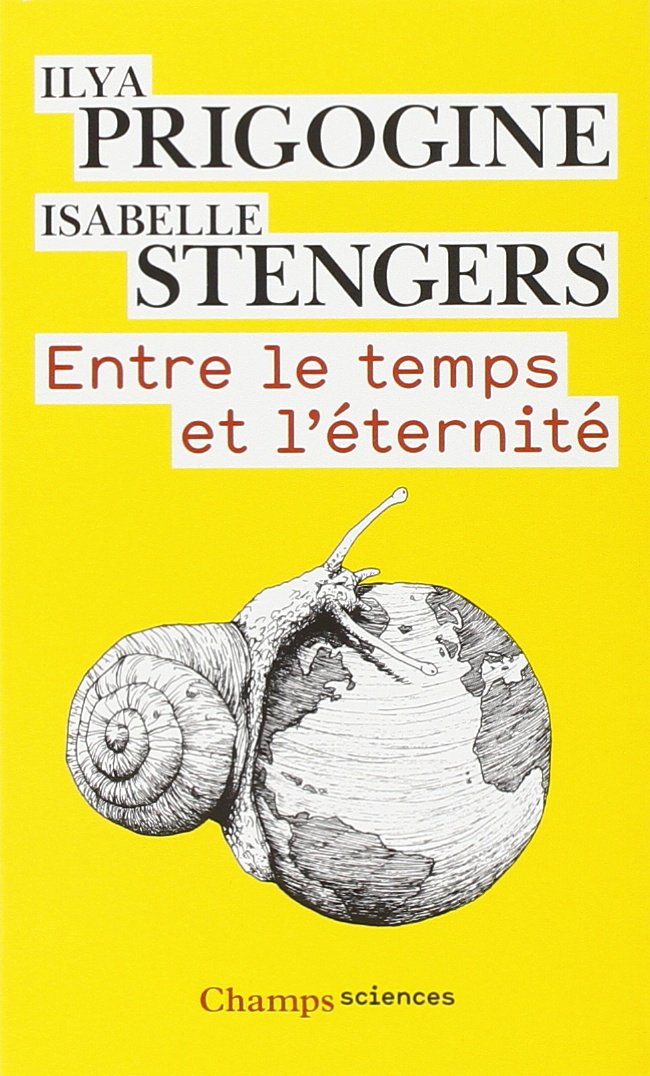 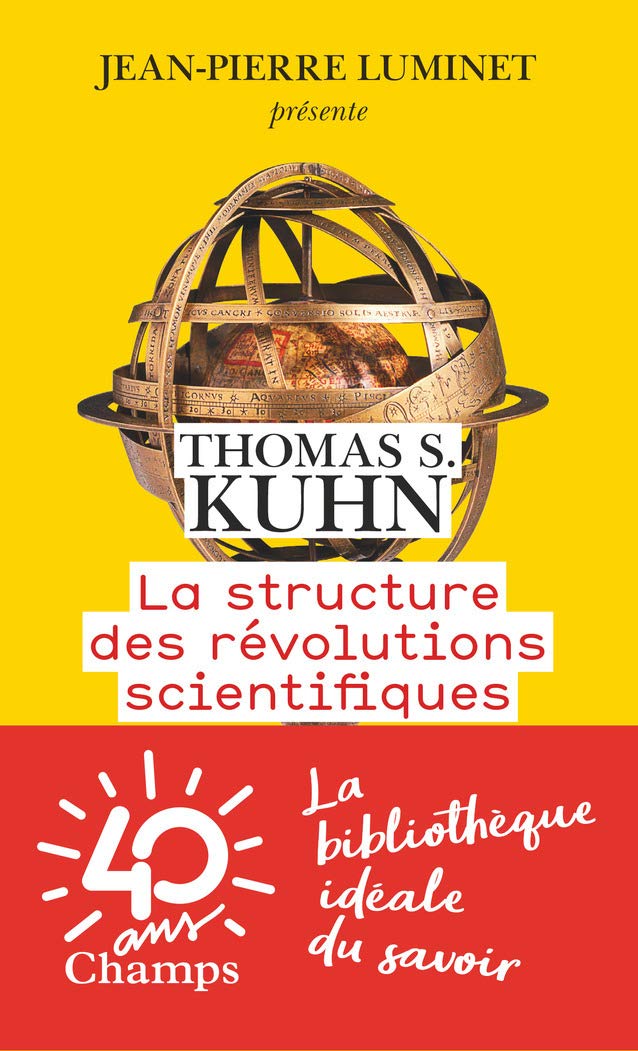 Romans graphiques au CRDN (L 12.425)
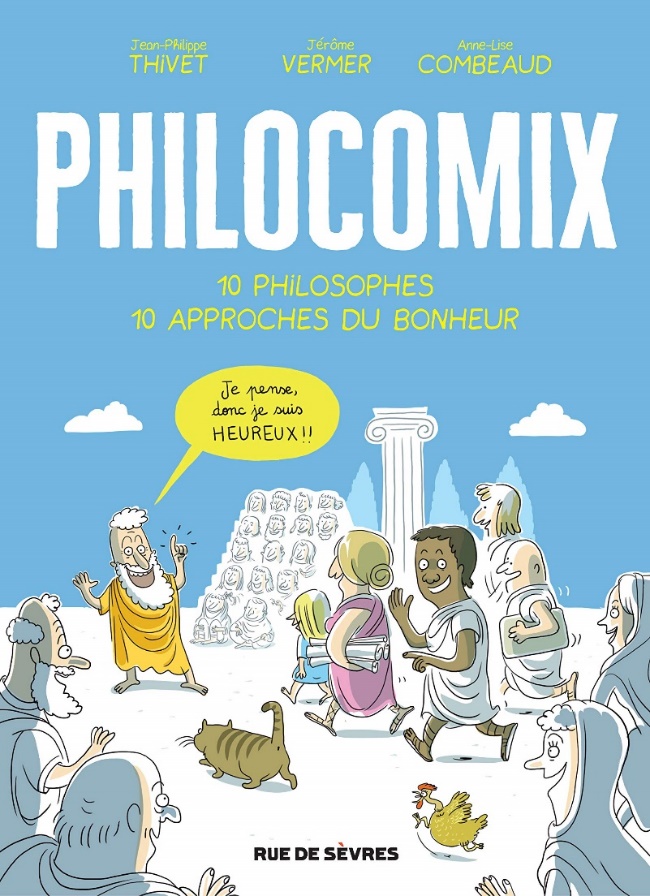 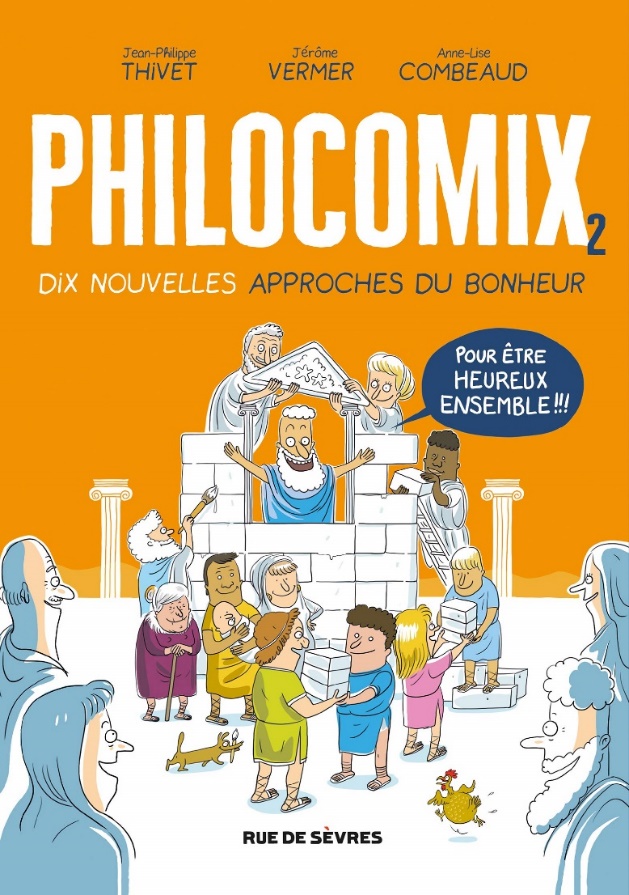 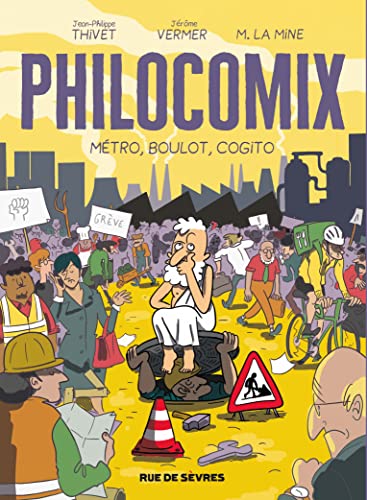 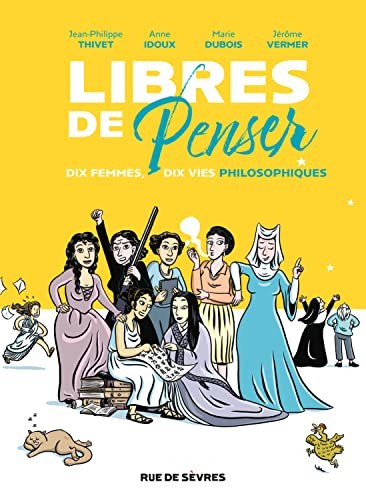 Romans au CRDN (L 12.415)
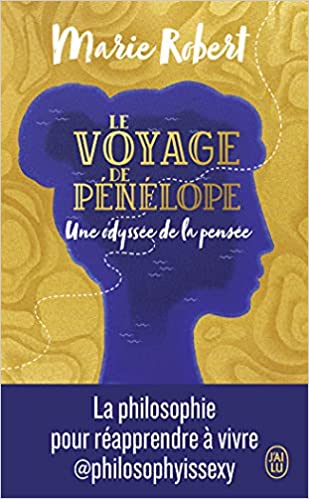 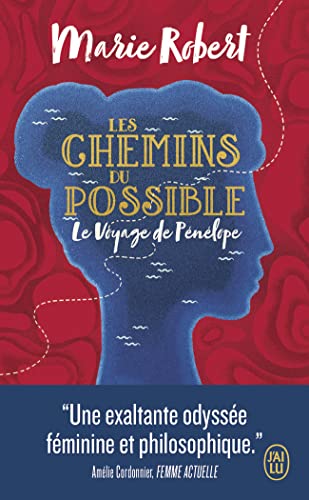 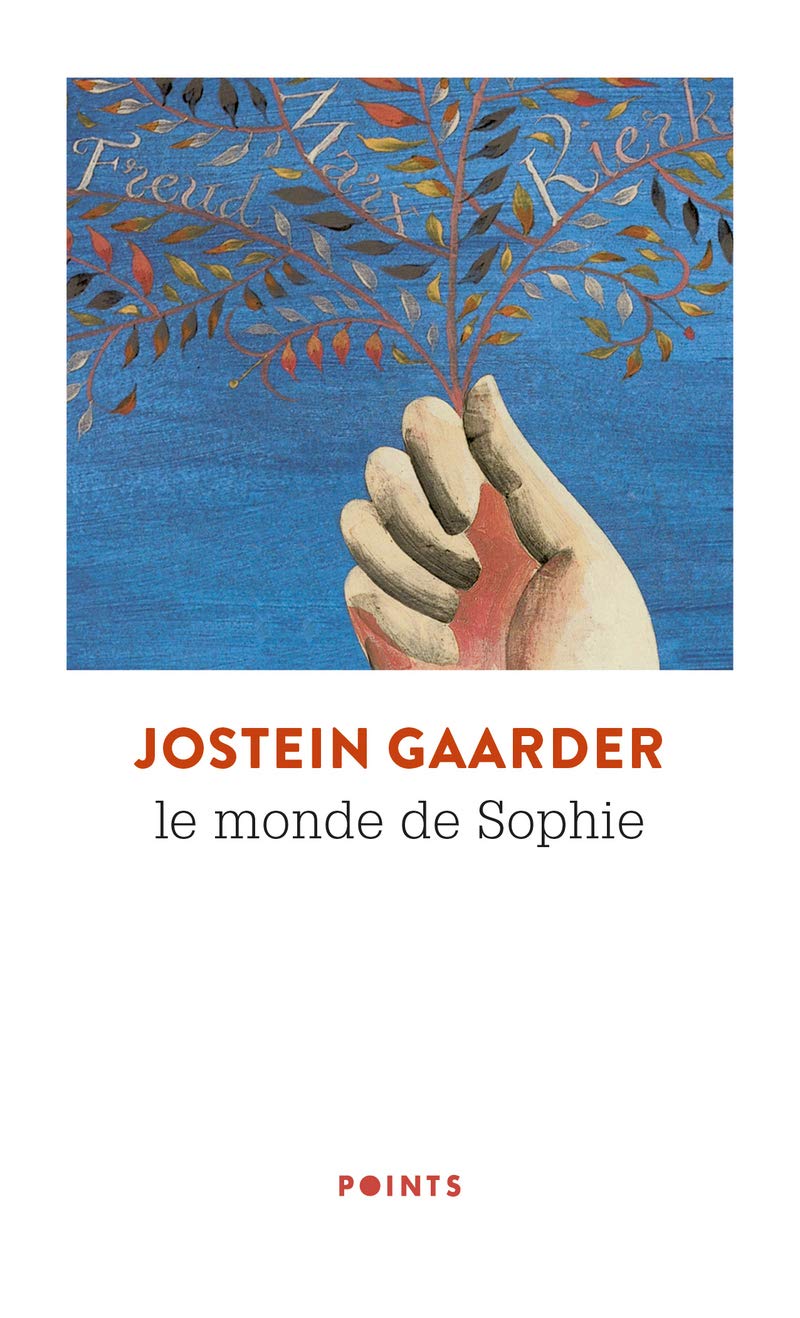 Pour aller plus loin : catalogues de la bibliothèque
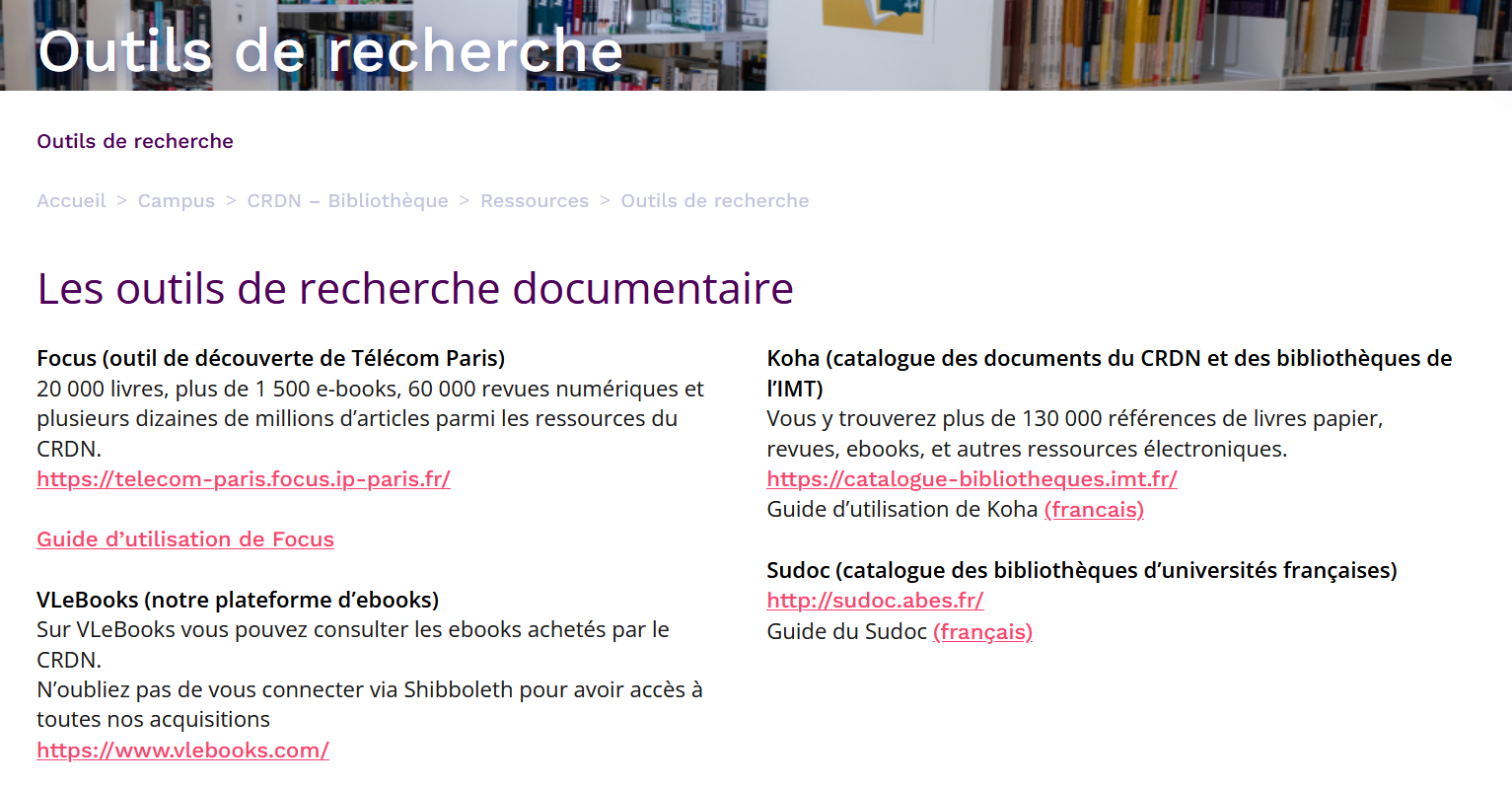 Pour aller plus loin : la philosophie 
dans la bibliothèque
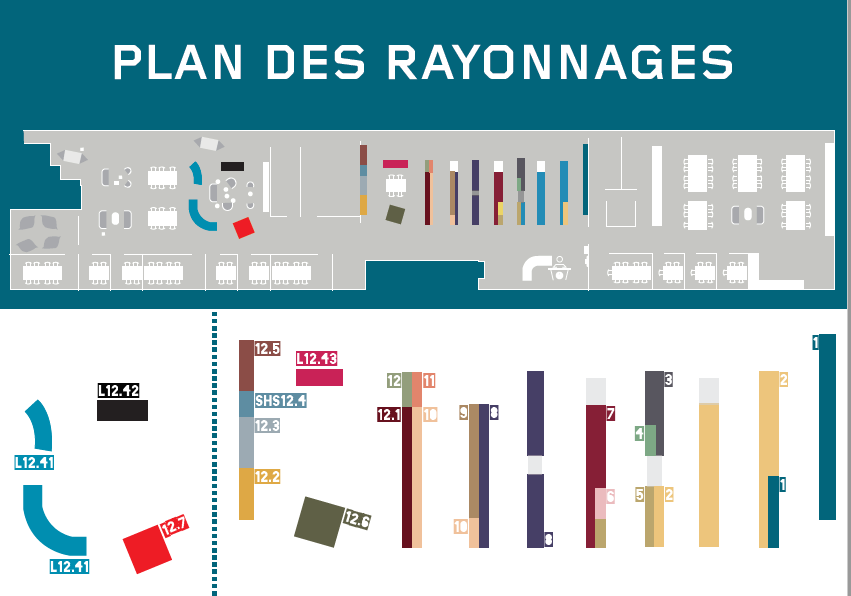 Entrée CRDN
Romans français : 
   L 12.415
Philosophie : 12.3
Romans graphiques français : L 12.425
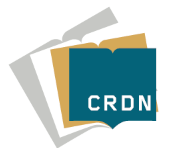 Création : Valérie François / Bibliothèque Télécom Paris
 (CRDN)
valerie.francois@telecom-paris.fr
Bureau : 2A403